Sociedad Cubana de Ciencias Estomatológicas
Estomatovisión Internacional 2021
Semiología de la mucosa oral
Dr. Benjamín Martínez R.
Patología Oral
Escuela de Odontología
Universidad Mayor – Santiago
Chile
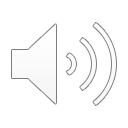 Algunos conceptos
Semiología: estudio de signos y síntomas
Diagnóstico
Etiología
Pronóstico
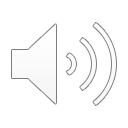 Semiología de la mucosa
Signos
Síntomas
Fiebre
Color
Tumor
Ulcera
Nódulo
Vesícula / Bula
Pápula
Pústula
Dolor
Glosodinia, glosopirosis
Astenia
Adinamia
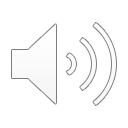 DIAGNÓSTICO
HISTORIA MÉDICA
Examen:
Extraoral
Intraoral 
EXÁMENES DE LABORATORIO
Rx y otras imágenes
Biopsia (IH, IF, ME)
Cultivo
Hematológico, bioquímico
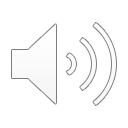 Historia Médica
Entrevista: debe ser en medio adecuado, y permitir obtener información completa y honesta acerca de la condición del paciente.
Información pertinente al estado de salud del paciente para un adecuado tratamiento dental y entender las principales alteraciones y razones por las que busca tratamiento.
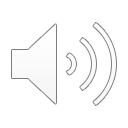 Historia médica
Requisitos:
Sistemática
Bien organizada, legible
No omitir información importante.
Digitalizada ¿?
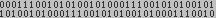 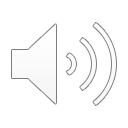 Elementos esenciales de HM
Principal Causa de Consulta (CC).
Historia de la Enfermedad Presente (HEP).
Historia Médica Anterior (HMA).
Historia Familiar (HF).
Historia Social (HS).
Revisión de Sistemas (RS).
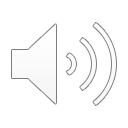 Examen de cabeza/cuello
Cráneo (forma, simetría)
Cara
Ojos, oídos, nariz
Cuello
Ganglios
Pelo
Piel
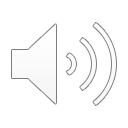 Exámenes
Perfil bioquímico (enf. hepática, diabetes)
Serológicos (Sjögren, E-AI, SIDA)
Microbiológicos (virus, bacterias, hongos, parásitos).
BIOPSIA
CITOLOGÍA
Hemograma completo (anemia, diátesis hemorrágicas, leucem)
Test hemostasis (desordenes coagulación, enf. hepática, cardiovascular)
Orina (enf. Renal)
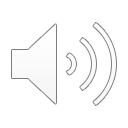 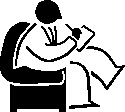 INTERCONSULTA
Hallazgos Subjetivos
Hallazgos Objetivos
Evolución
Plan de resolución de problema
Nombre, Firma, Fecha
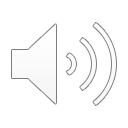 Signos Vitales
Presión
Pulso
Temperatura
Respiración
Peso / estatura
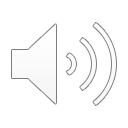 Examen extraoral
Examen de:
Cabeza
Cuello
Partes visibles de la piel.
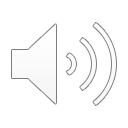 Examen de la cabeza
Forma, tamaño.
Ojos
Nariz
Oídos
Cuero cabelludo
Boca
Piel
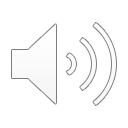 Facies
Estado anímico
Posibles intoxicaciones
Enfermedades:
Addison			Cushing
Acromegalia		Esclerodermia
Estenosis mitral	Lupus Eritematoso
S. Down		Hipertiroidismo
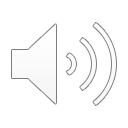 Facies
Febril: sudorosa, mejillas rosadas

Caquéctica: muy flaca, piel palida

Adenoídea: boca entreabierta.
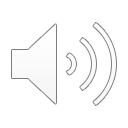 Examen Intraoral
Tejidos Blandos
Mucosa bucal
Mucosa labial
Fondo Vestíbulos
Dorso lengua
Bordes lengua
Cara ventral lengua
Piso de boca
Encías (Vest y lingual)
Paladar duro y blando
Orofaringe
Tejidos duros
Dientes
Maxilar
Mandíbula
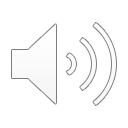 Etapas en el dx de las lesiones orales
Reconocimiento de tejido alterado
Generar dx diferencial
Establecer procedimiento para dx definitivo
Recomendar tratamiento
Control  / Evolución
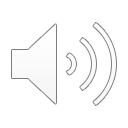 Reconocimiento de tejido alterado
Anatomía 
Historia de la condición
Observación de parámetros de la lesión
Localización
Color
Tamaño
Forma
Consistencia 
Forma de crecimiento
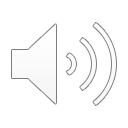 Cara interna labio inferior / sup
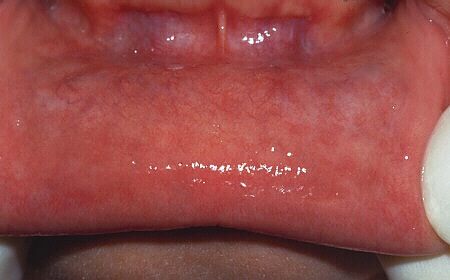 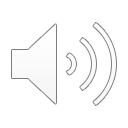 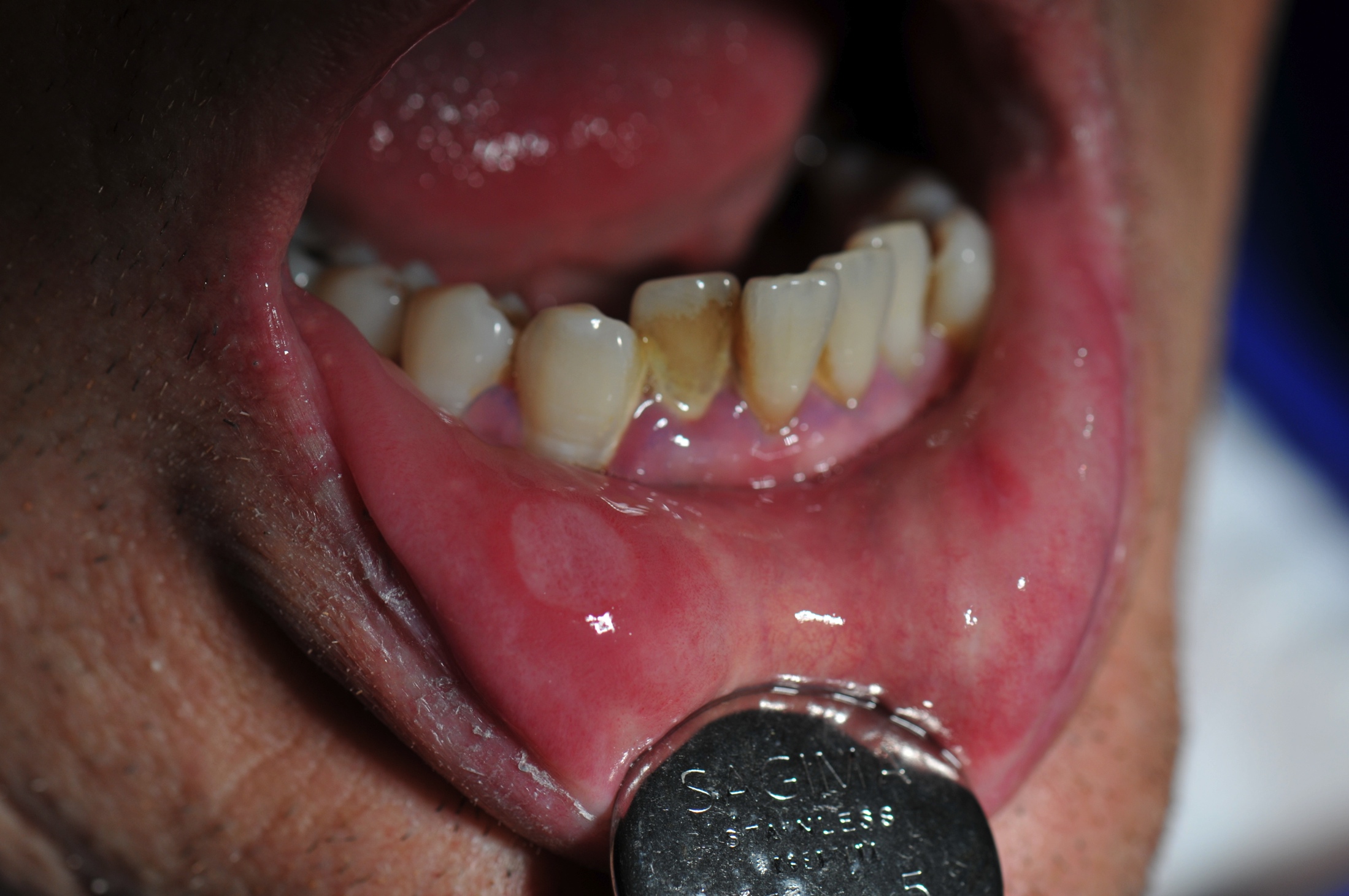 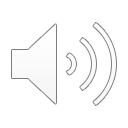 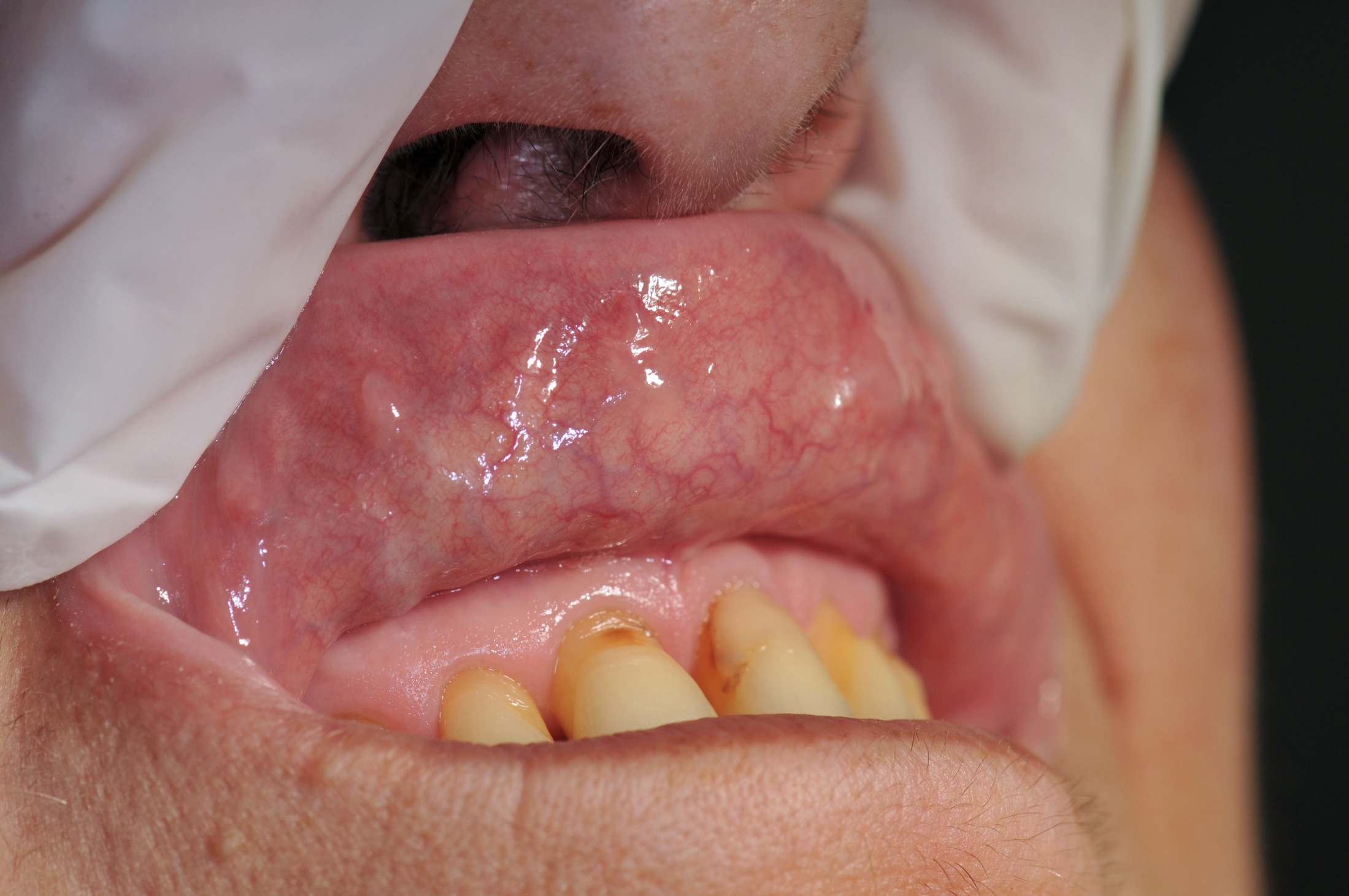 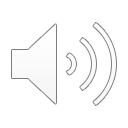 [Speaker Notes: Fibromitas…]
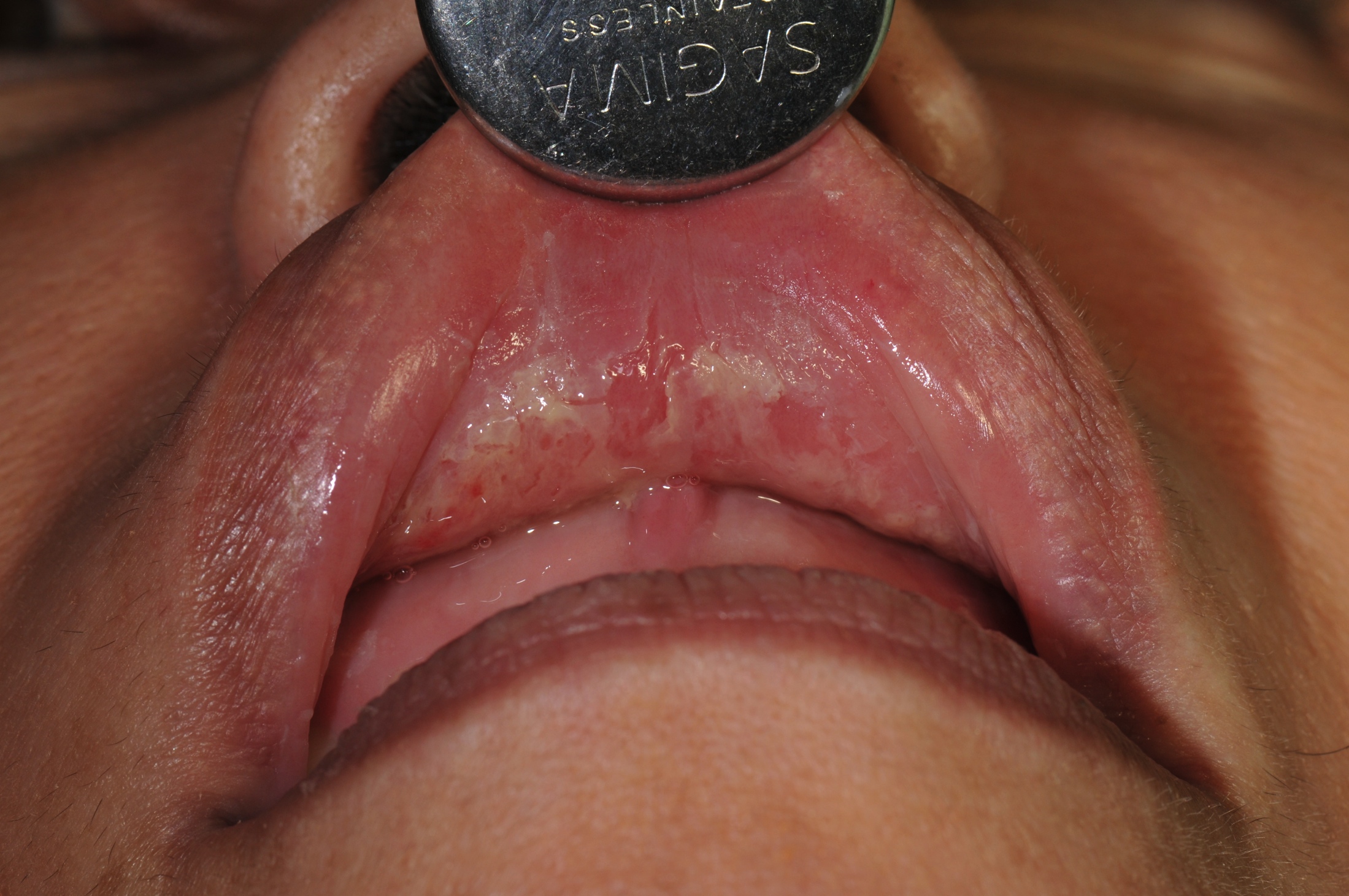 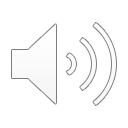 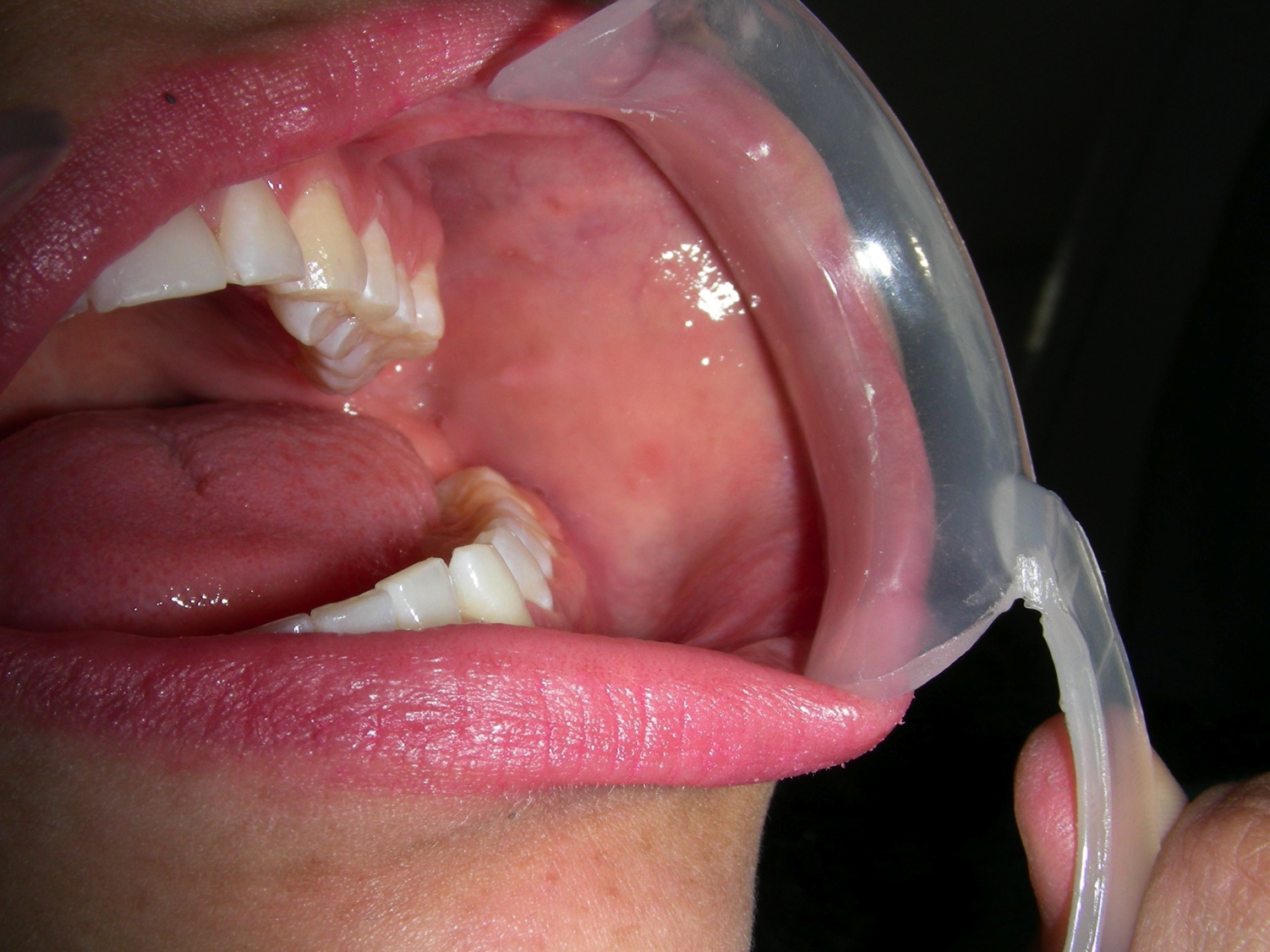 Cara int mejilla
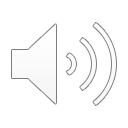 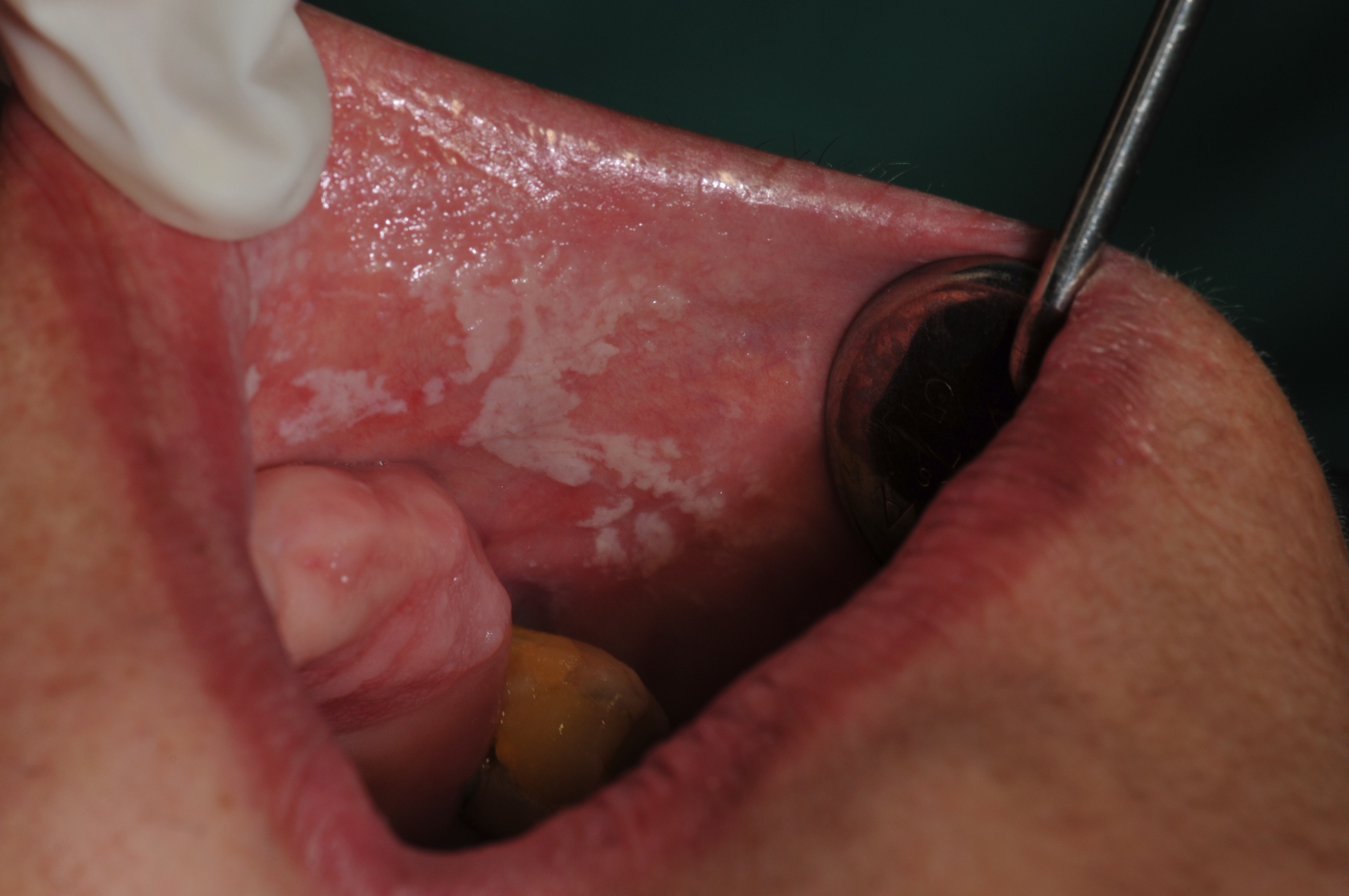 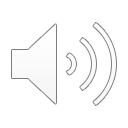 Dorso lingual
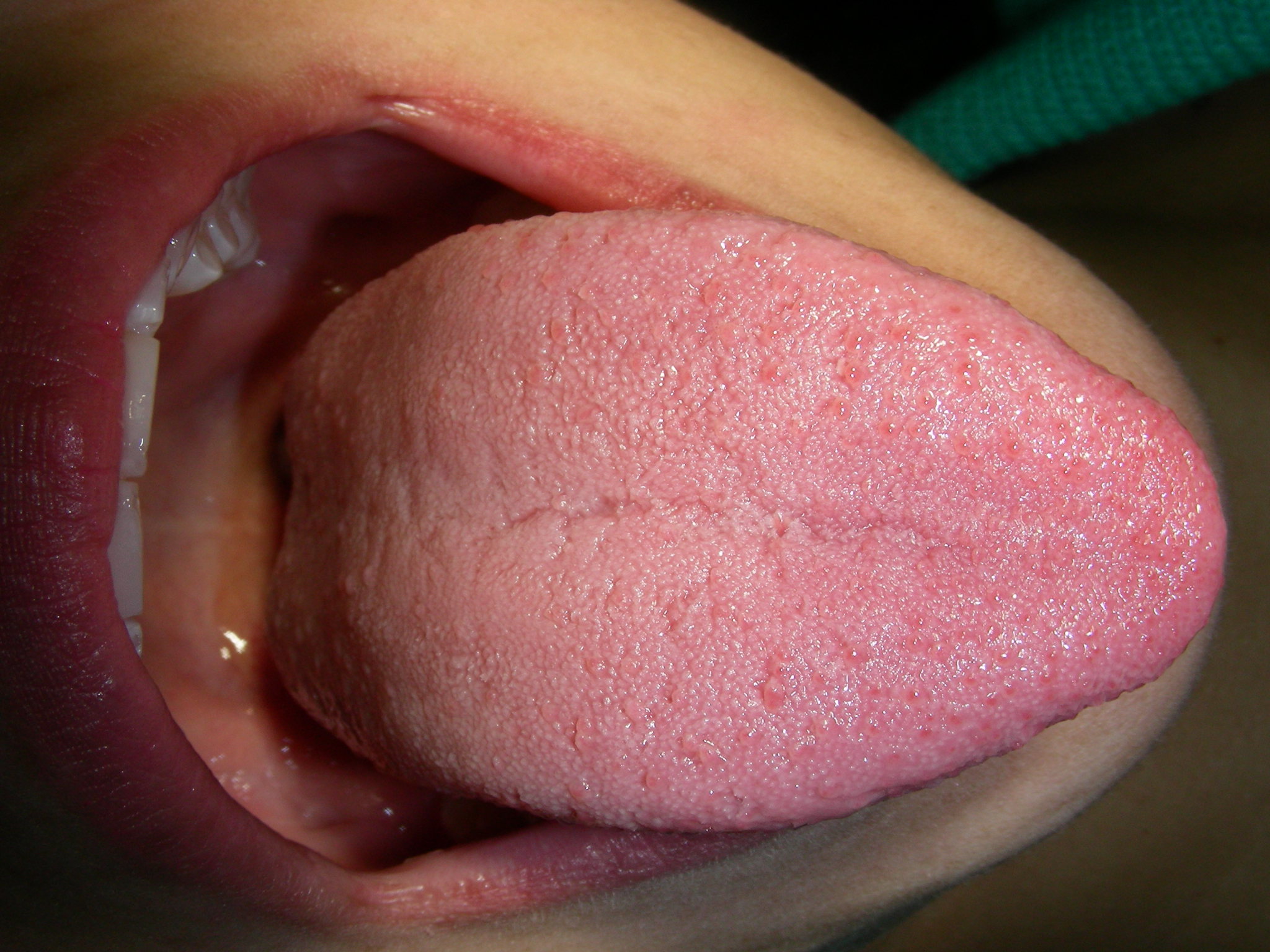 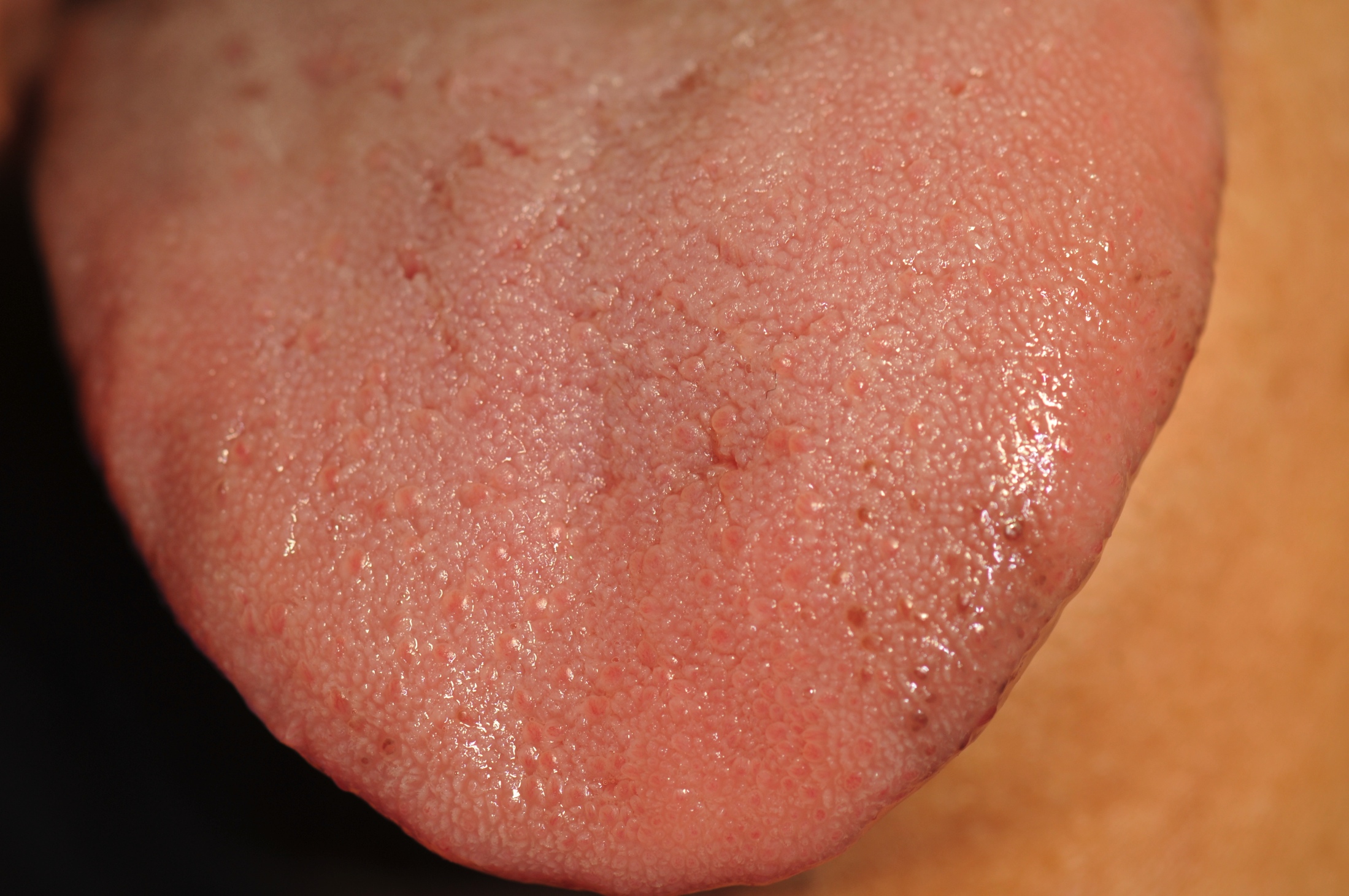 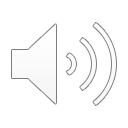 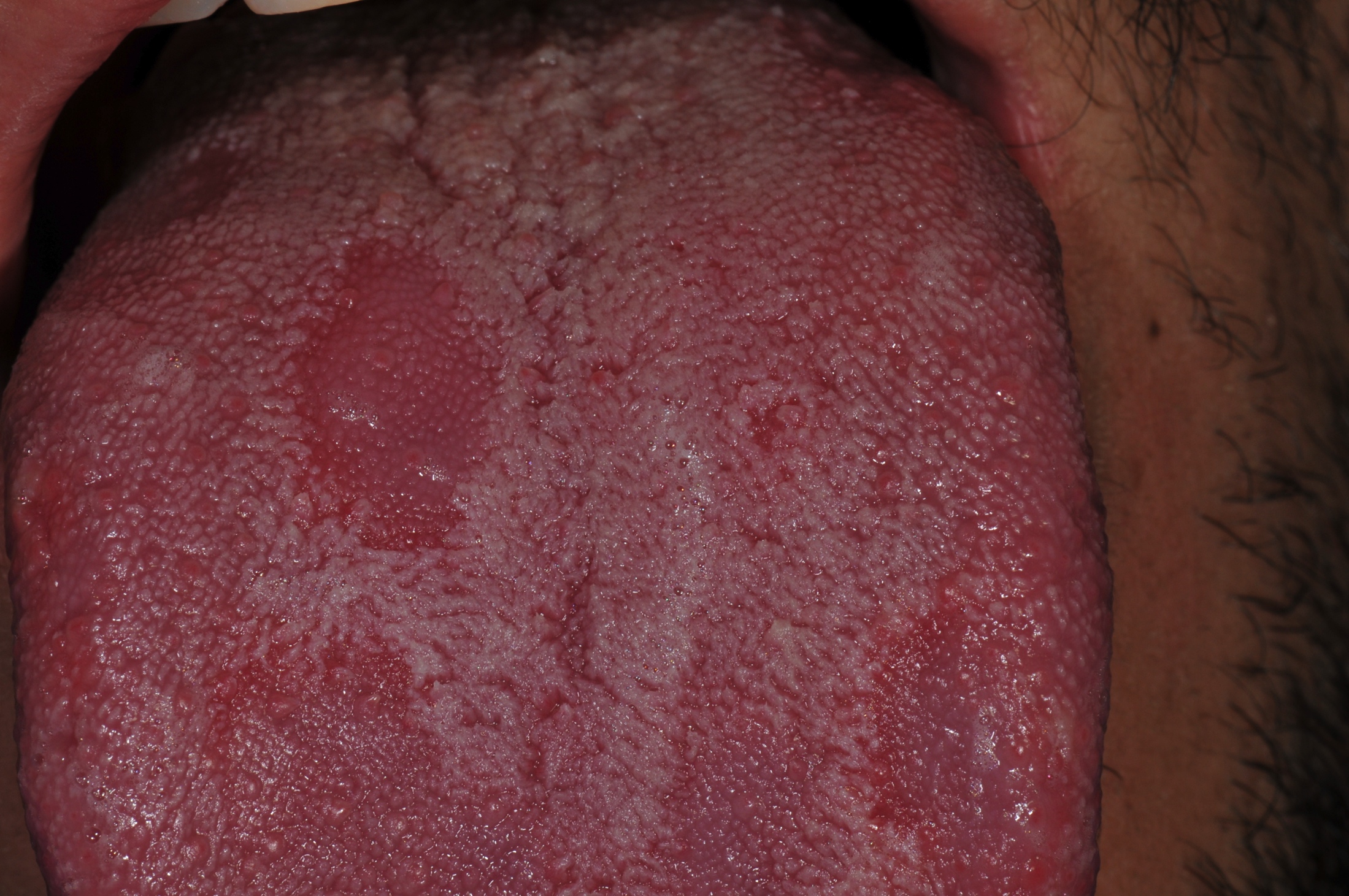 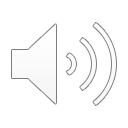 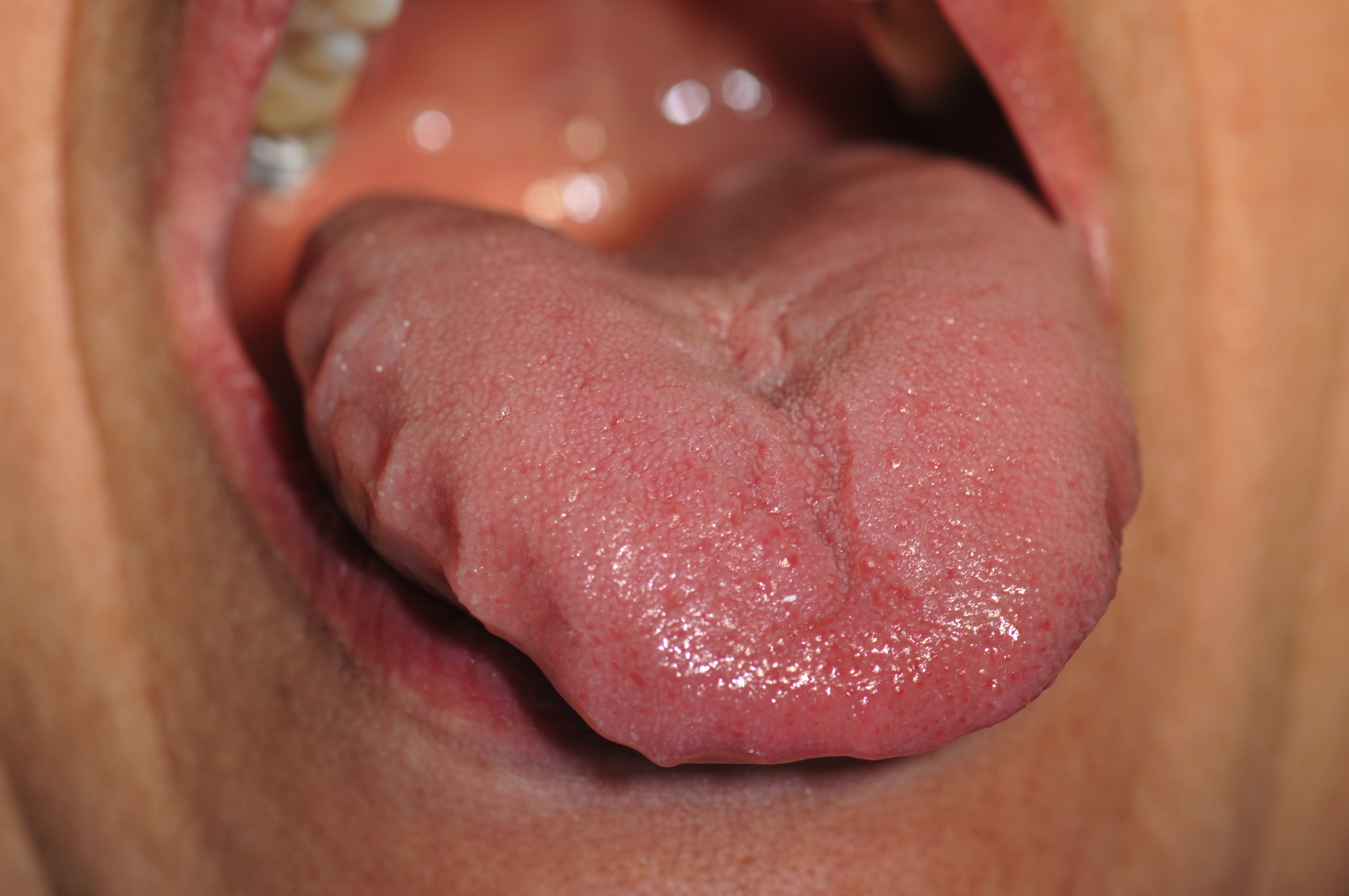 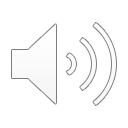 Borde de lengua
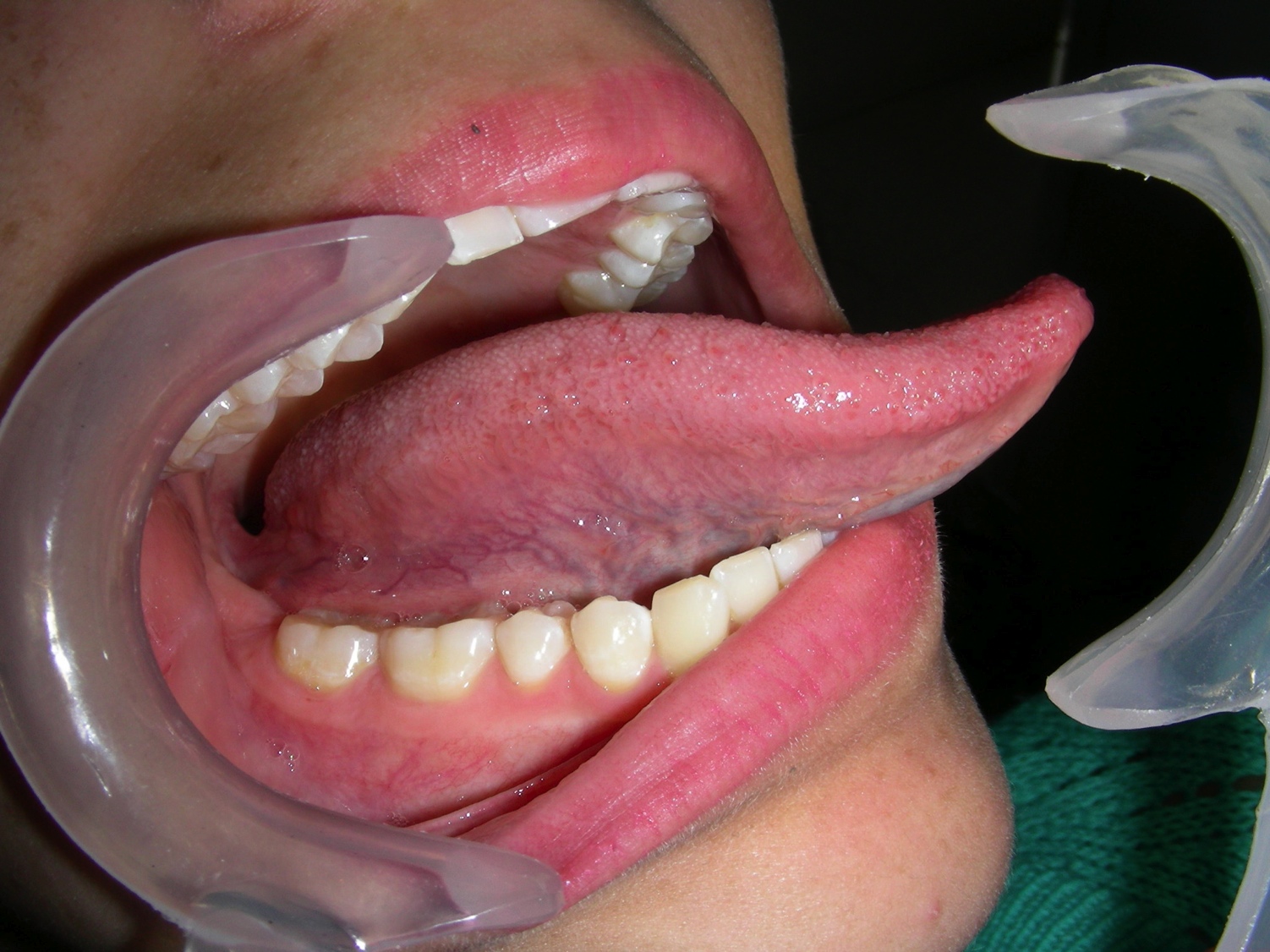 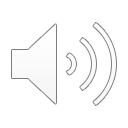 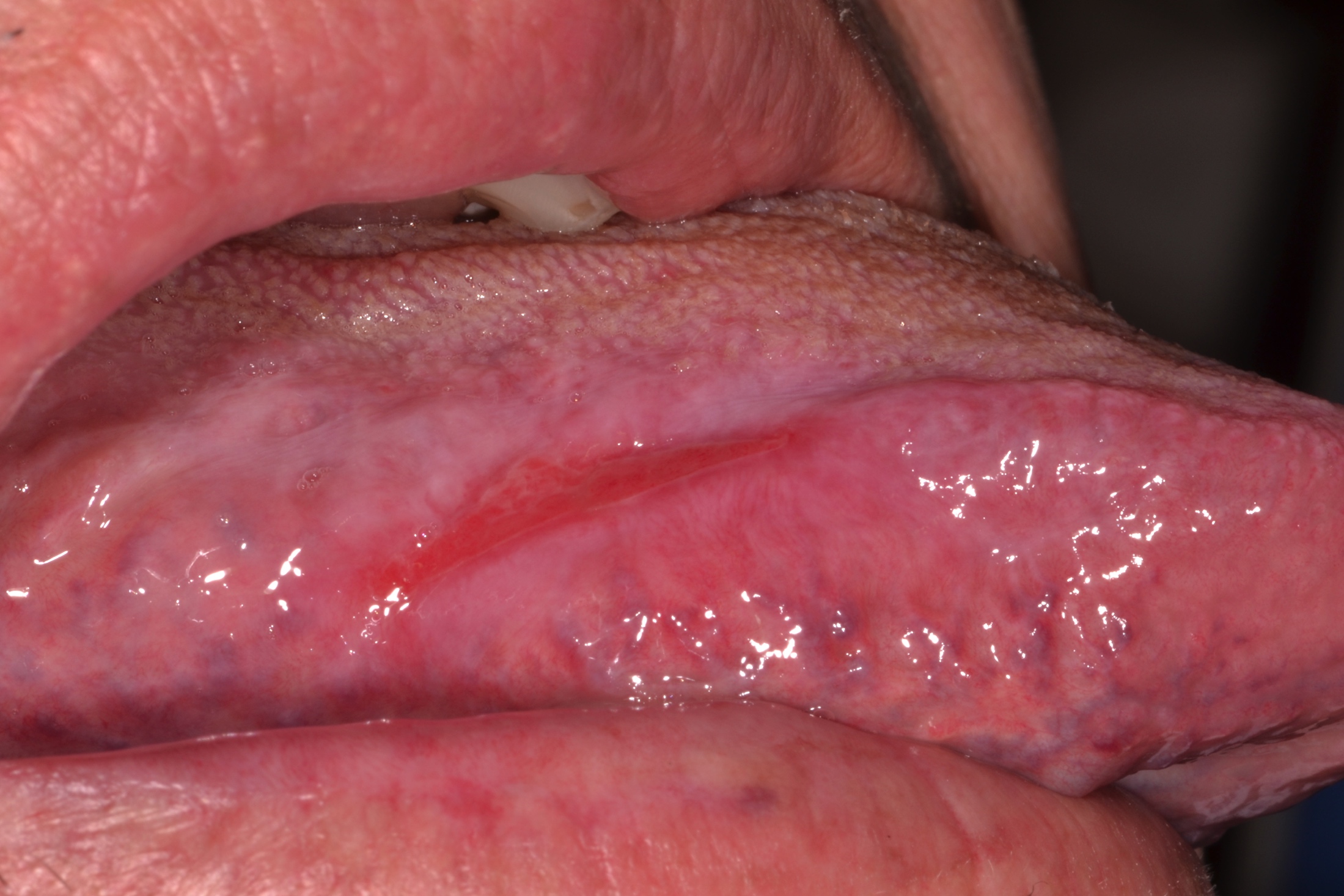 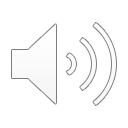 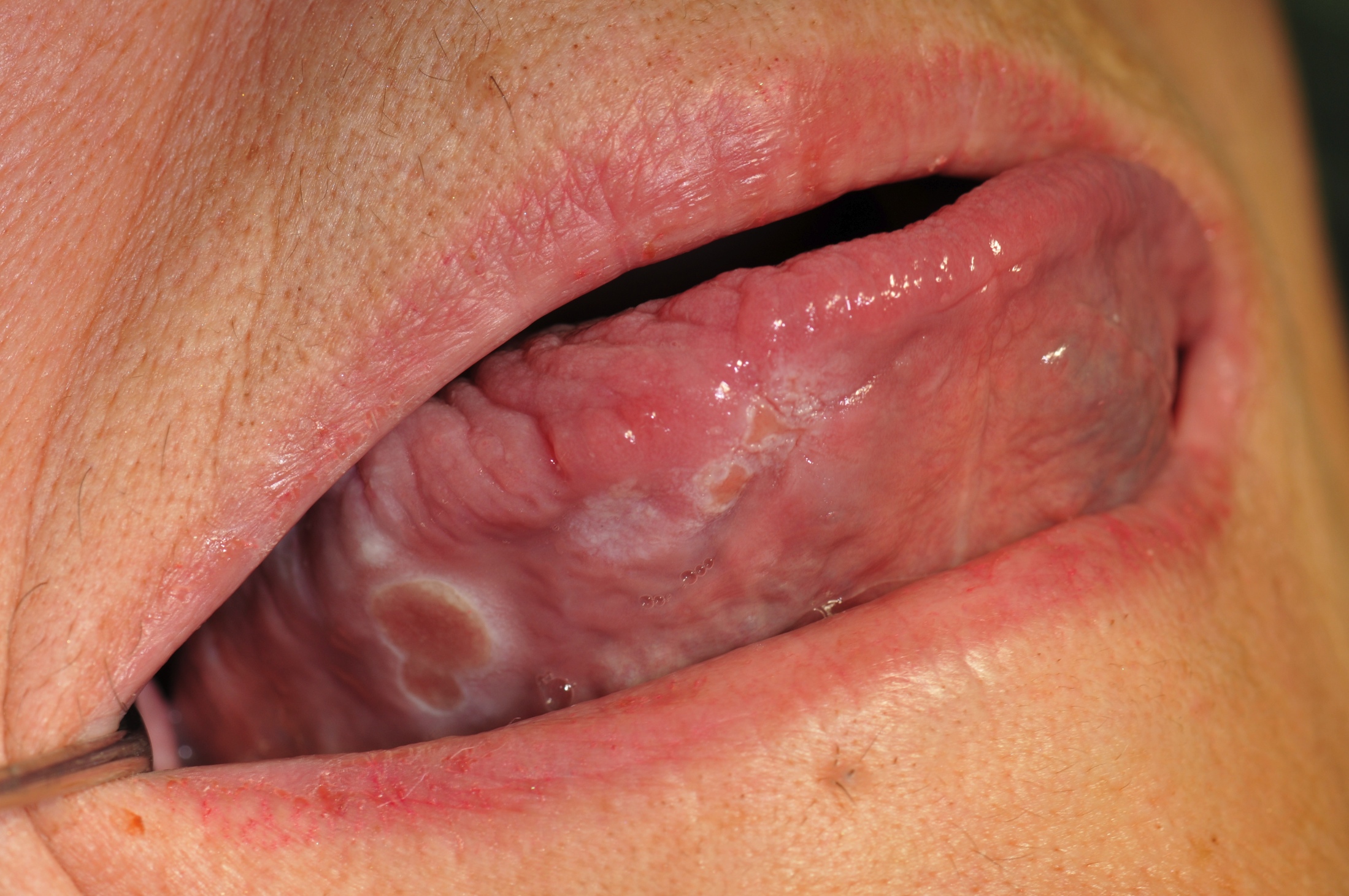 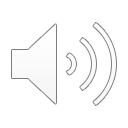 Mucosa gingival
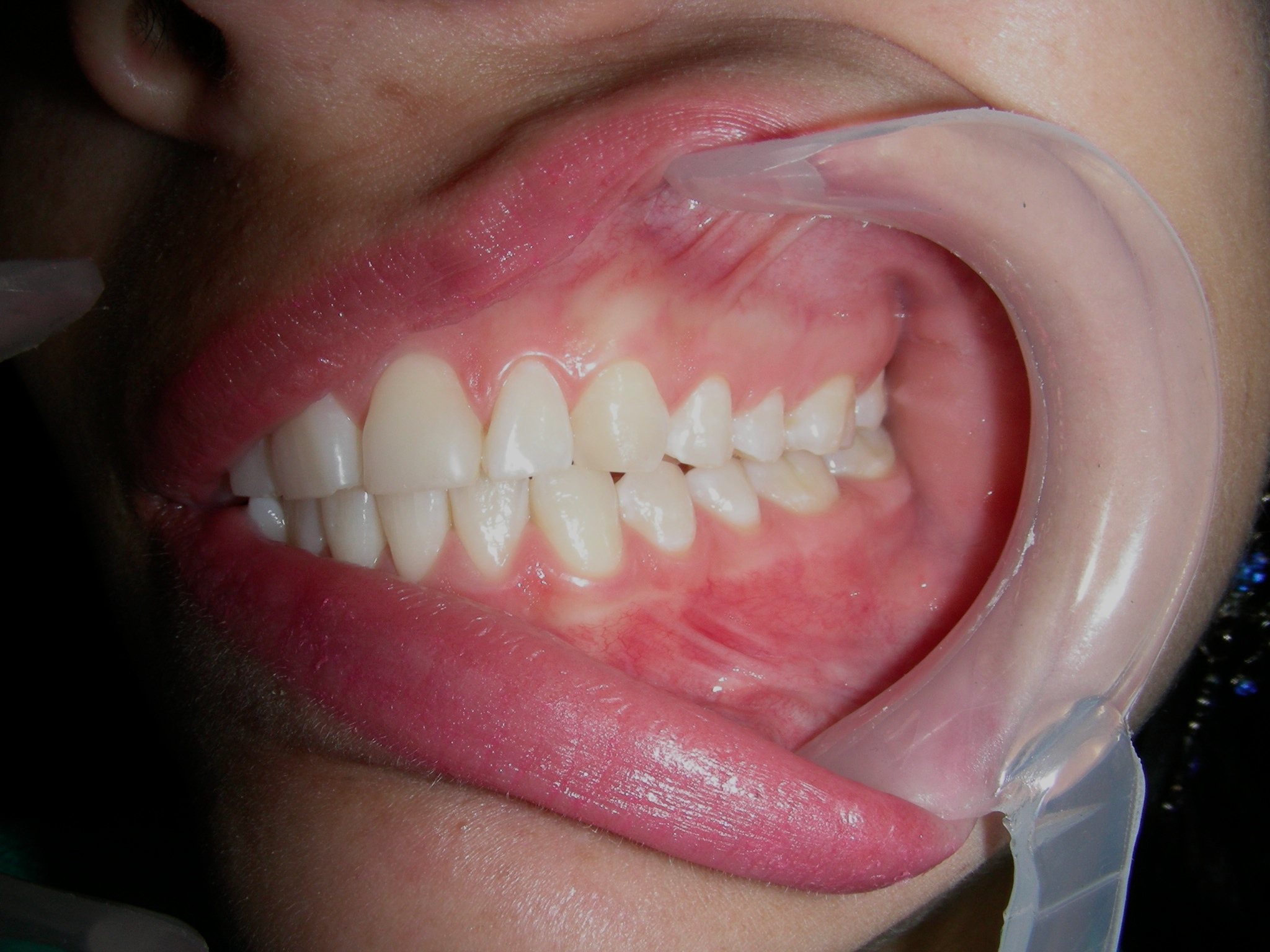 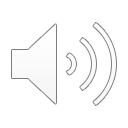 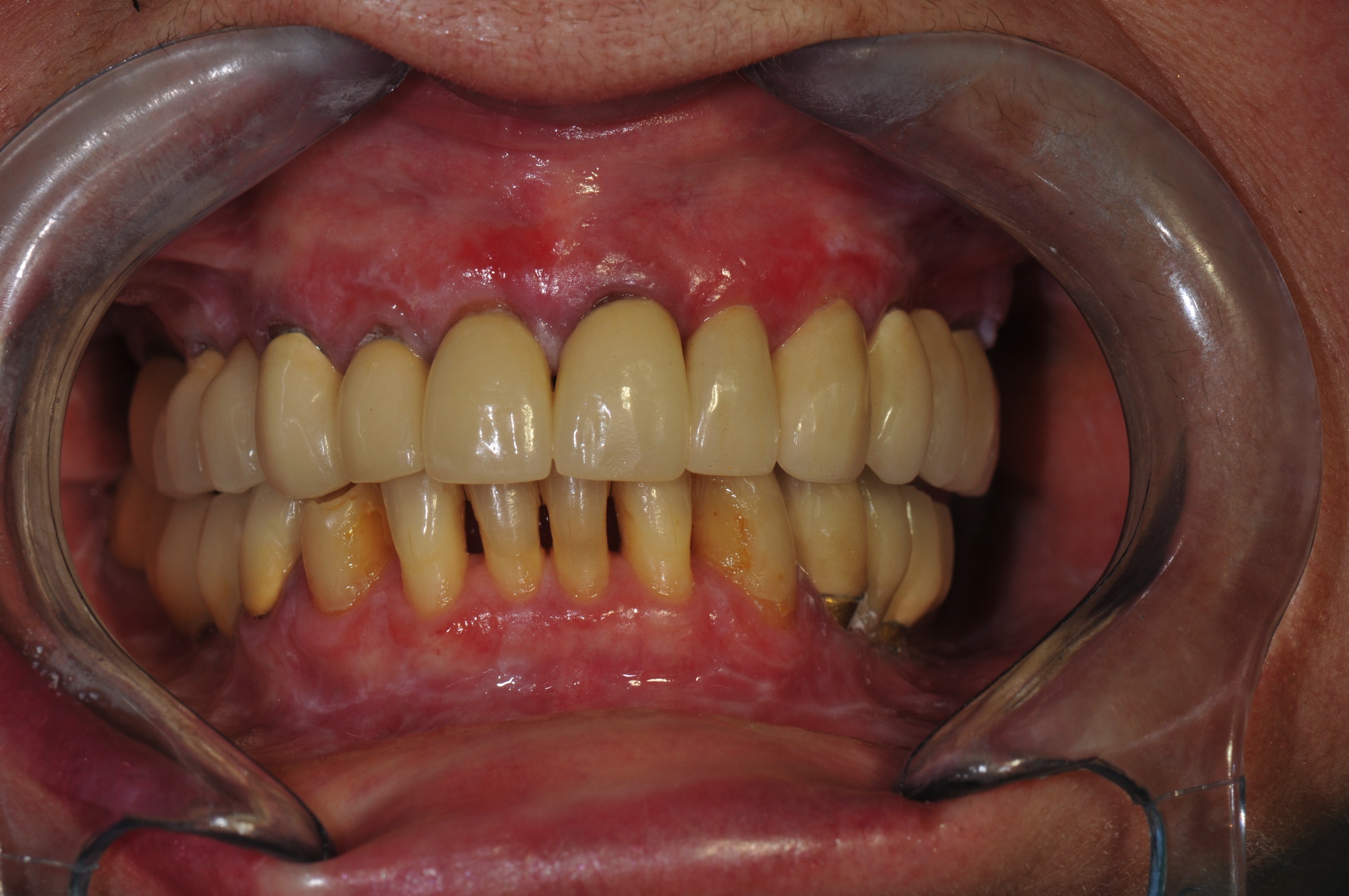 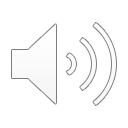 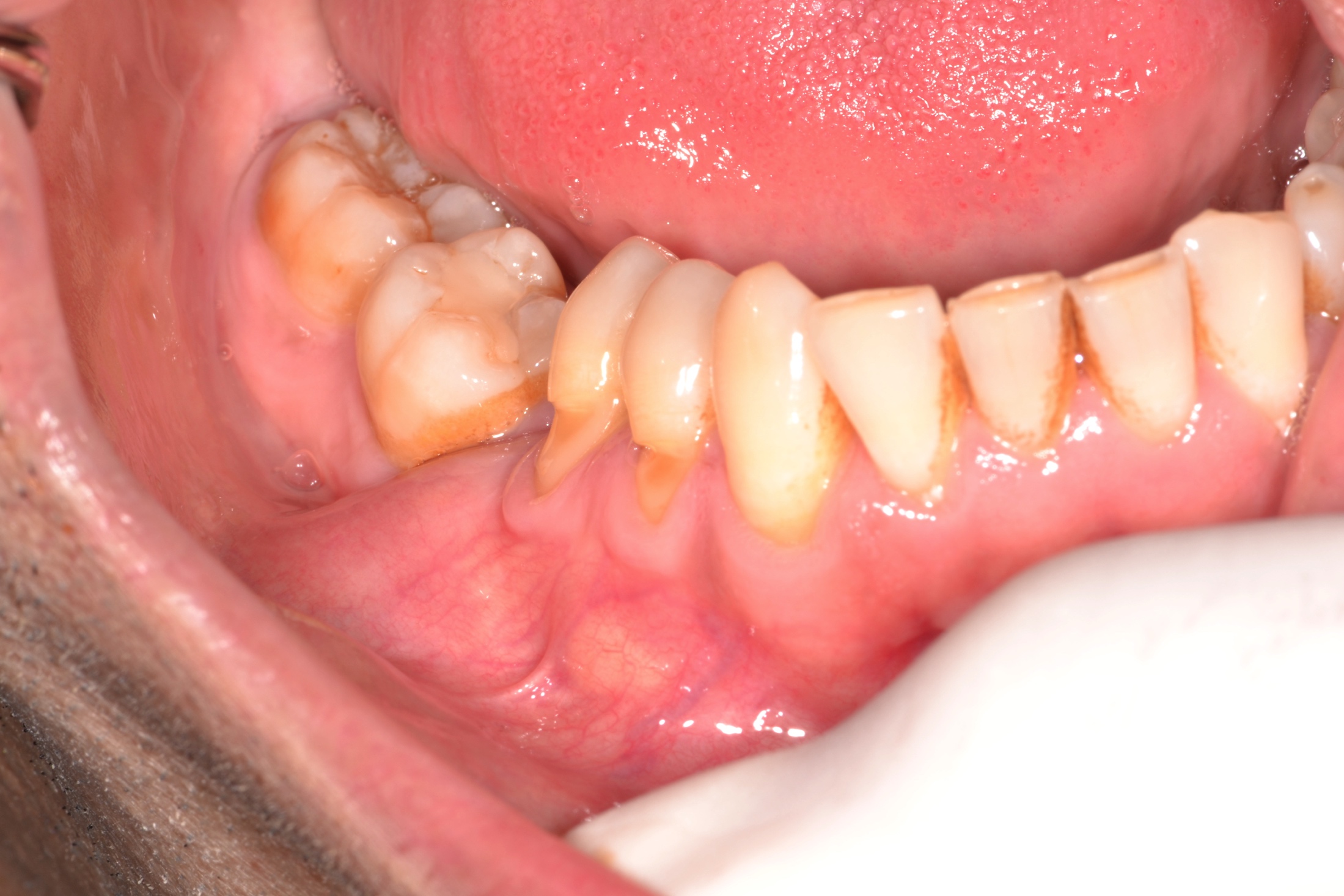 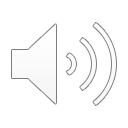 Paladar
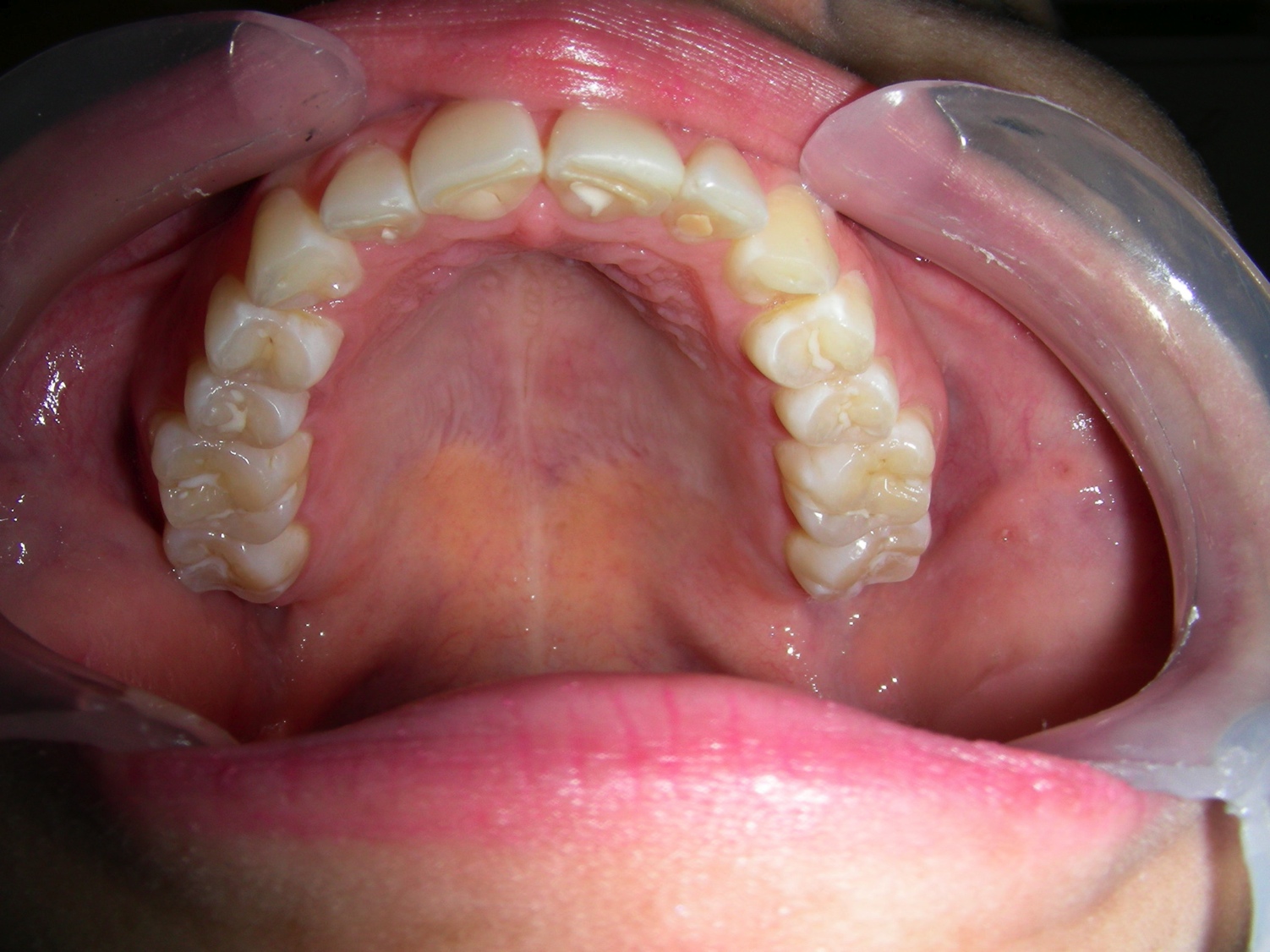 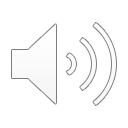 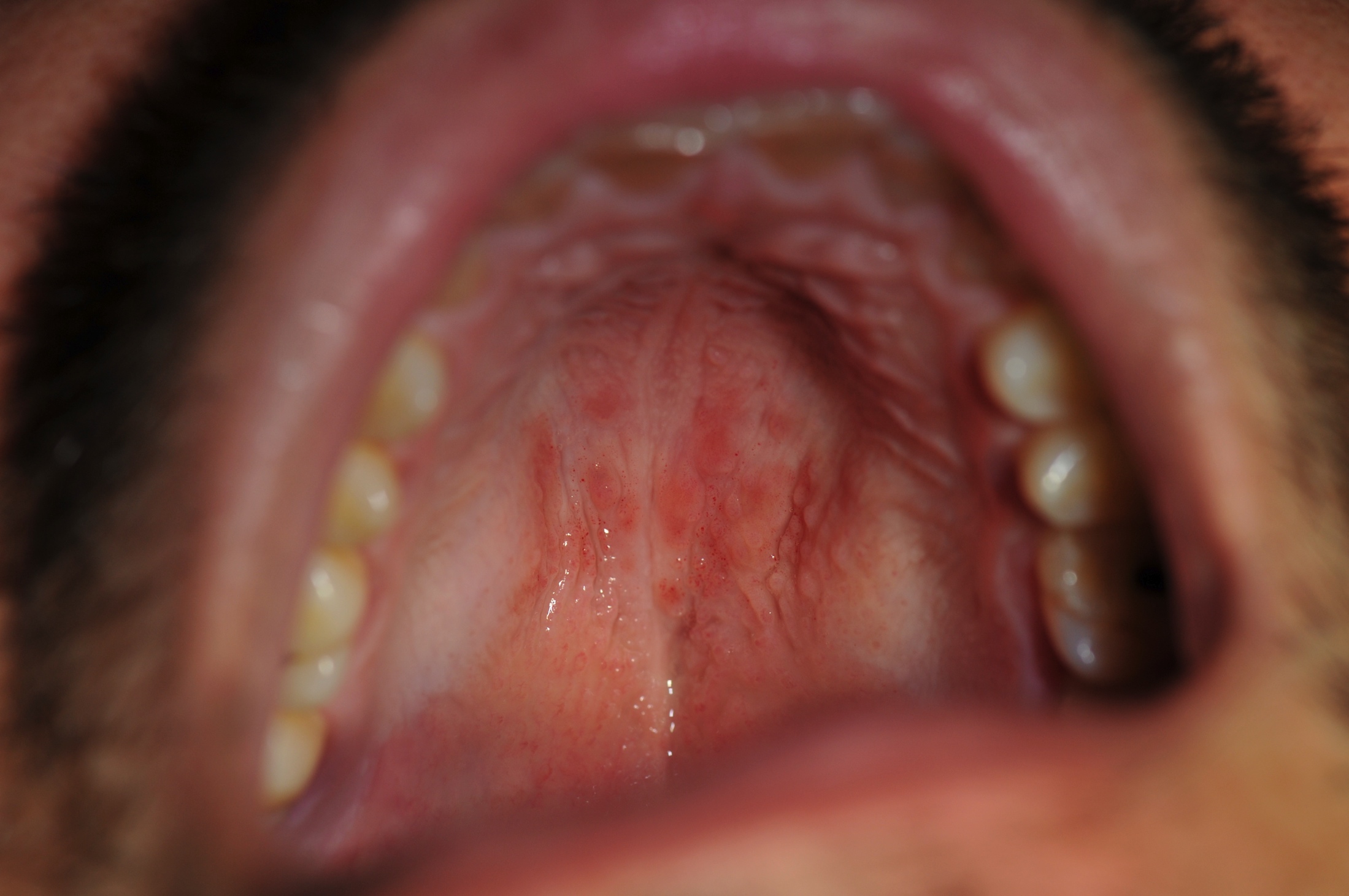 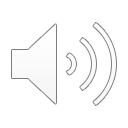 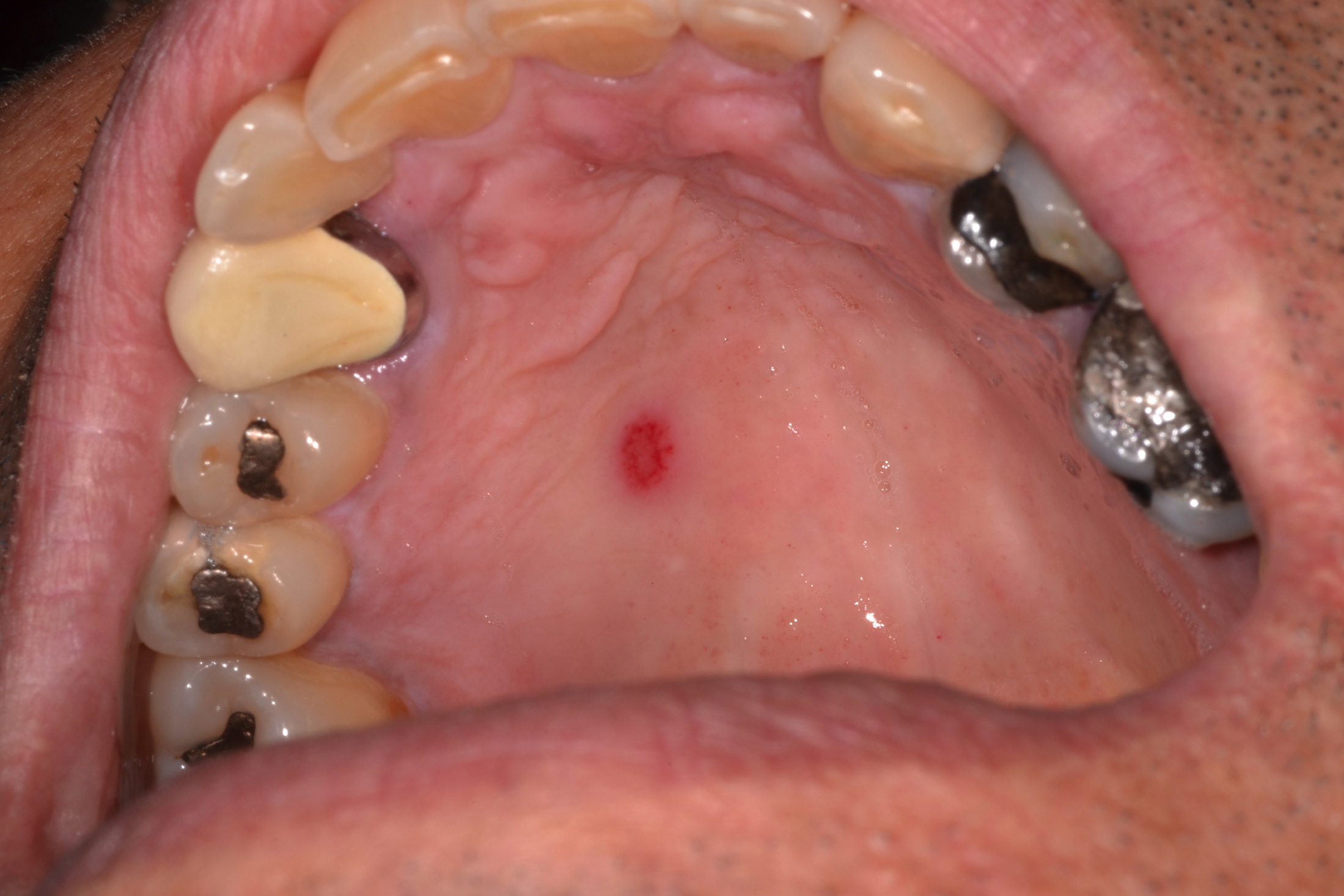 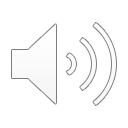 Piso de boca
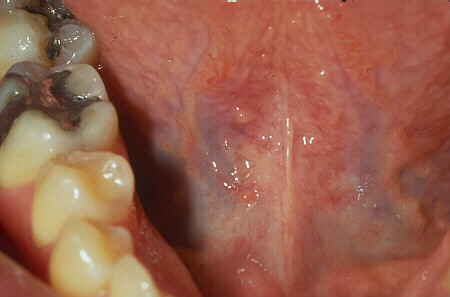 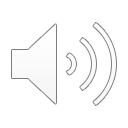 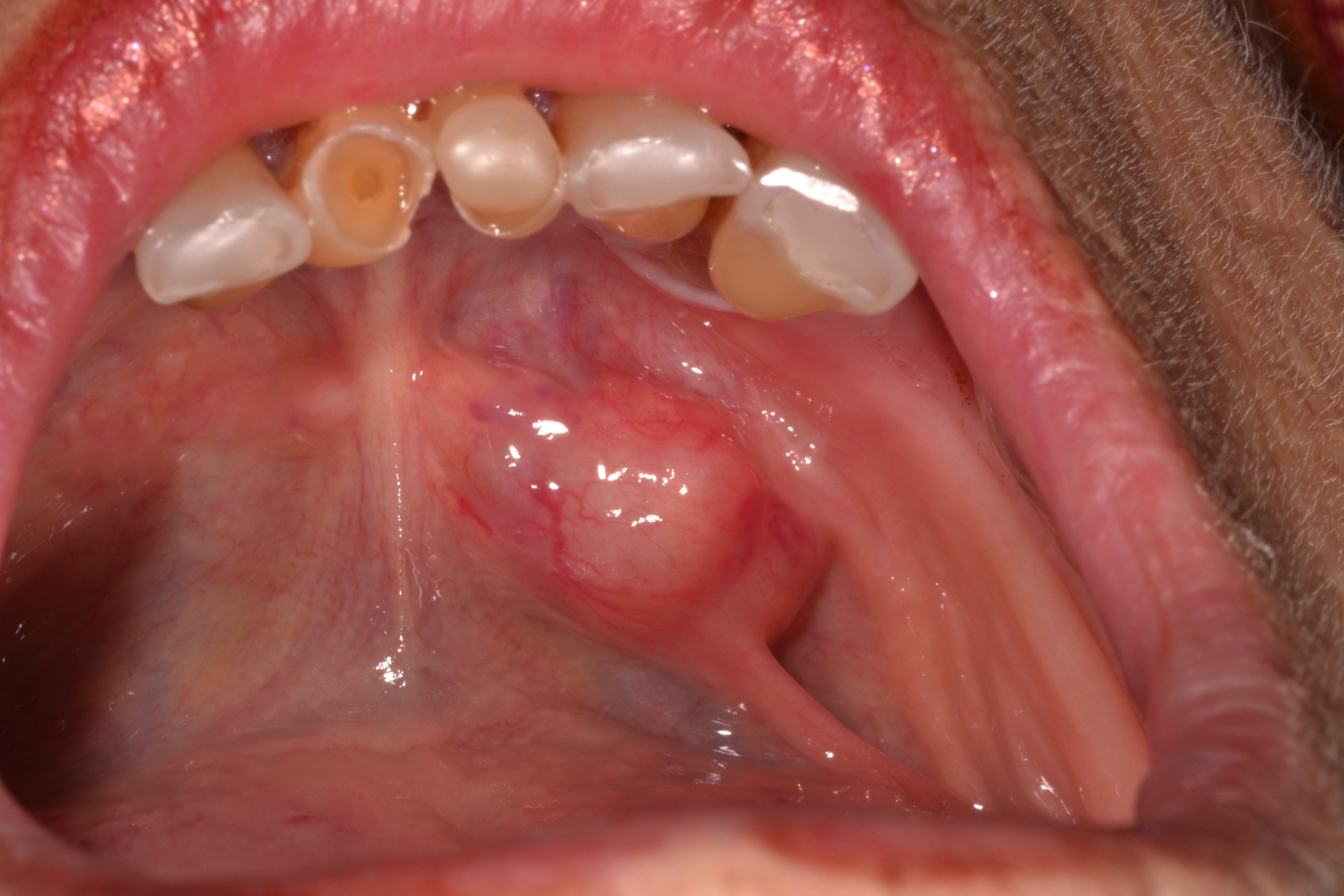 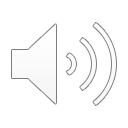 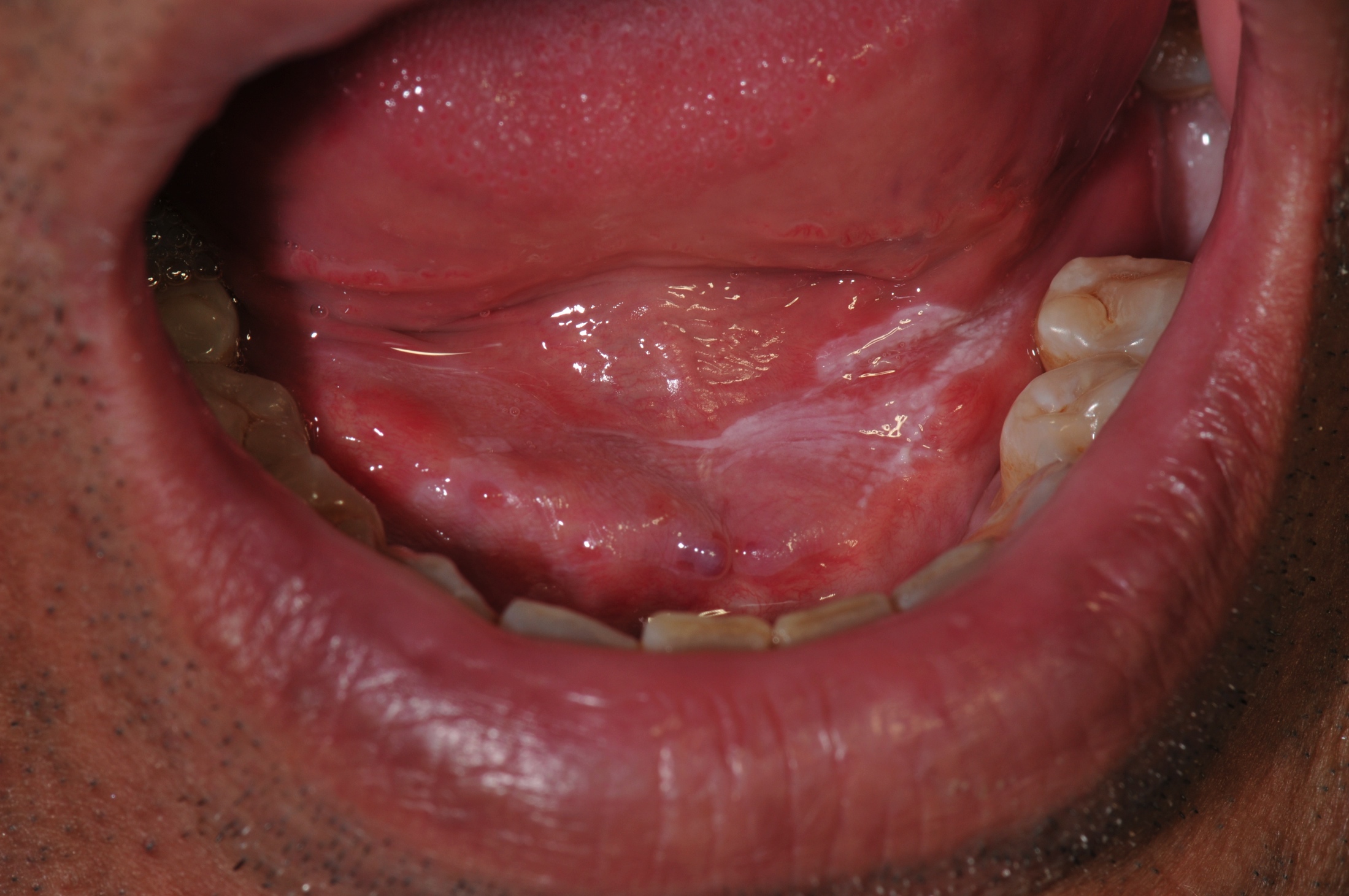 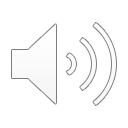 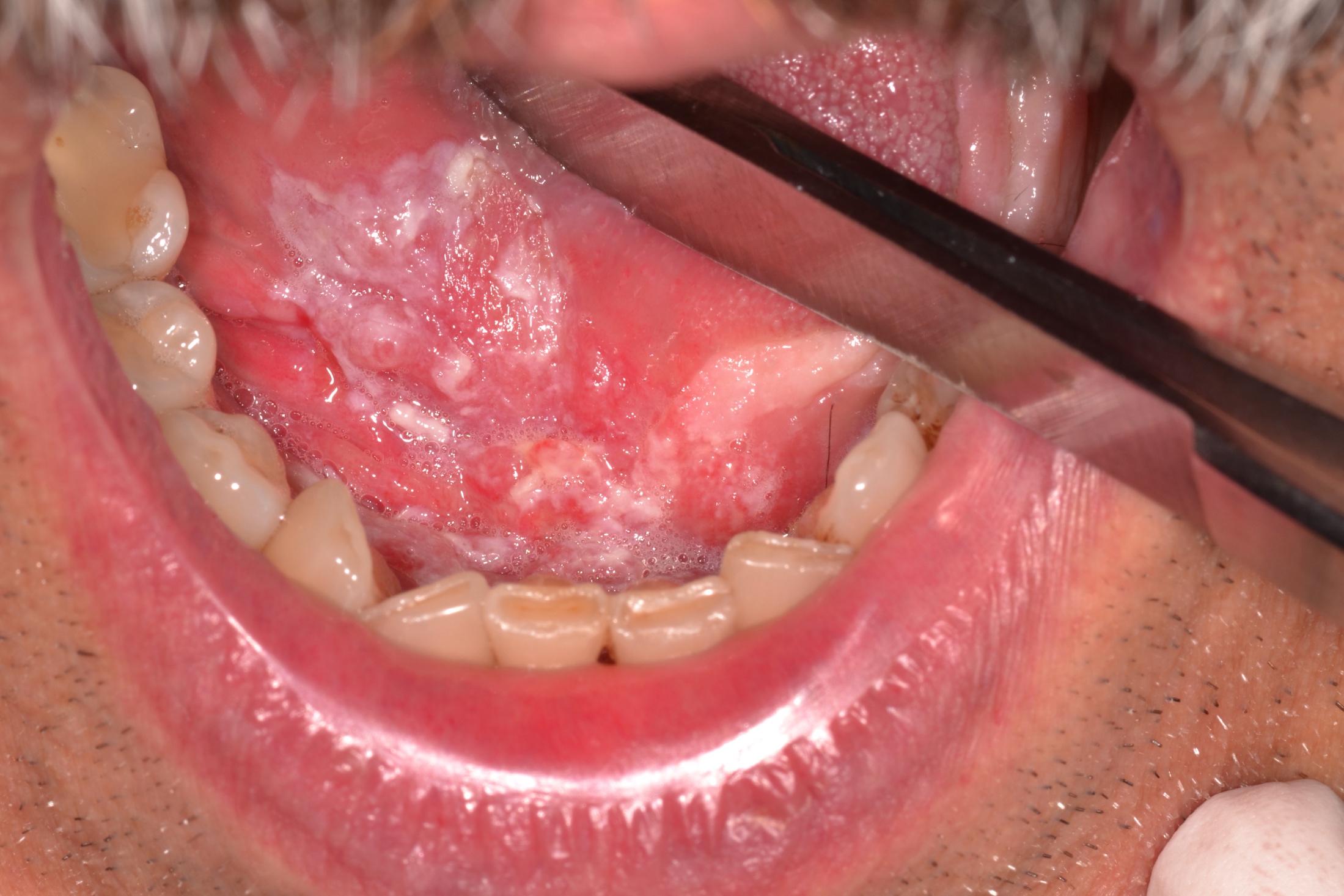 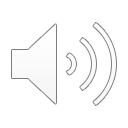 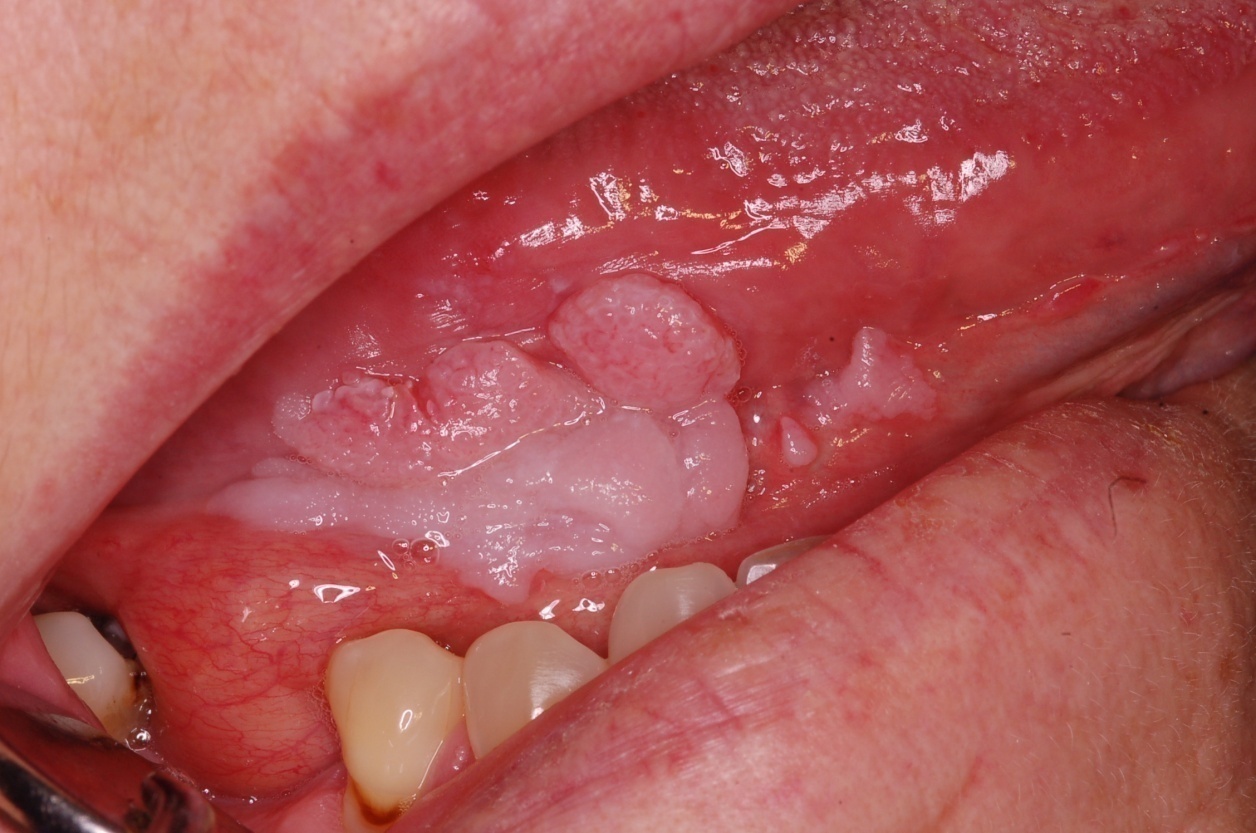 Mujer 52 a., fuma, bebe ocasional.
Leucoplasia
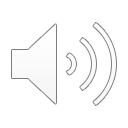 Hombre 28 a., VIH +
Mucosa oral: Revestimiento 	    UBICACIÓN DE LESIONES EspecializadaQueratinizada
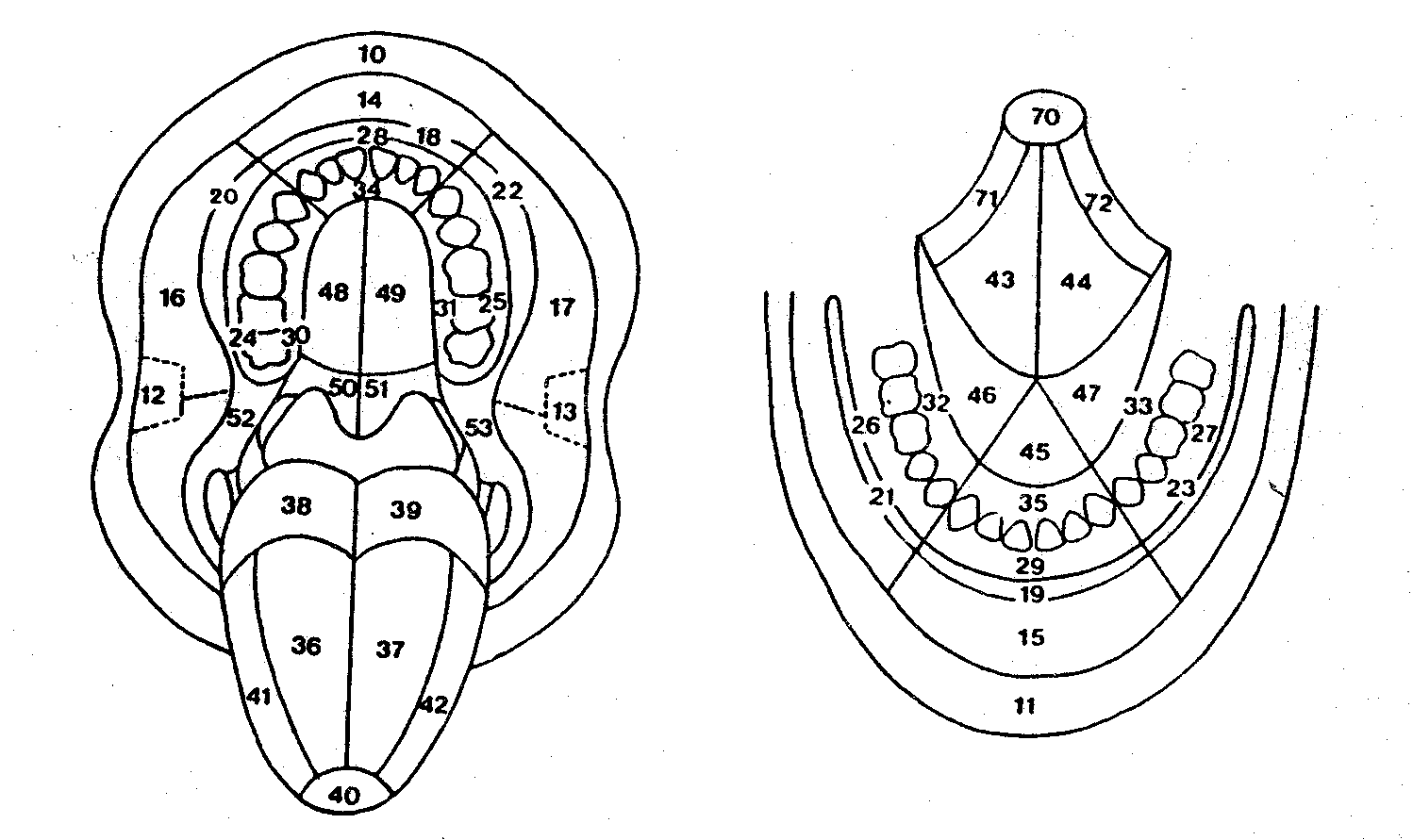 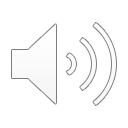 Mucosa oral: Revestimiento 	    UBICACIÓN DE LESIONES Especializada		Queratinizada
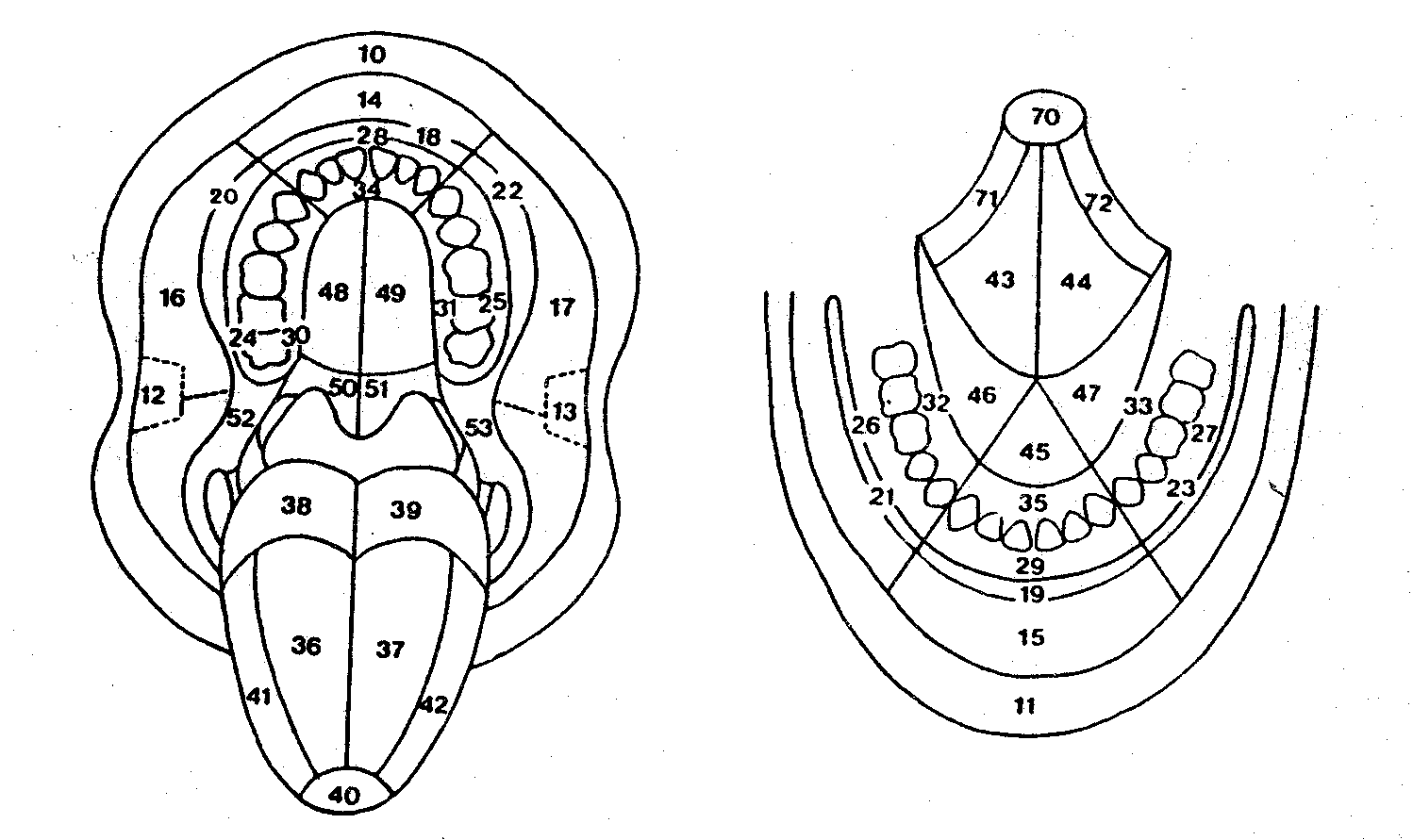 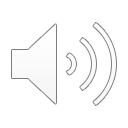 Tipos de lesiones exofíticas de la mucosa oral
A. Pápula (< 5 mm)
B. Nódulo (> 5 mm)
C. Pólipo
D. Papilomatoso
E. Verrucoso
F. Abollonado
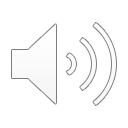 Lesiones de la mucosa
Pigmentadas
exógenas
endógenas
Fosas, fístulas
Vesículo-Bulosas
vesícula (< 1-2 mm)
Bula o Ampolla
Otras:
malf.: Fisuras
Rojas
localizadas
difusas
Blancas
Blancas y rojas
Úlceras
únicas
múltiples
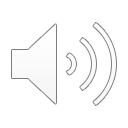 Características obtenidas por palpación
Regiones anatómicas y planos afectados
Movilidad
Extensión
Límites de la masa
Fluctuación
Características del tejido circundante
Consistencia del tejido circundante
Grosor y resistencia del tejido suprayacente
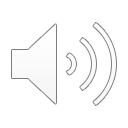